Revolutionizing Proof Convergence for AlgorithmicDesigns: Combining Multiple Formal Verification Tools
Suraj Kamble, Rajib Lochan Jana, Disha Puri
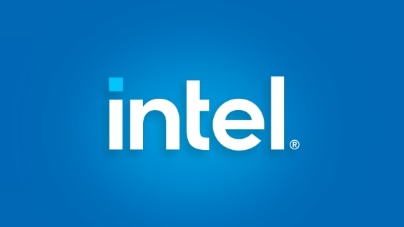 1
Agenda
Floating point Arithmetic and Design Overview
Traditional Formal Verification and its Challenges
Introduction to Tool Agnostic Flow
Overall Proof Strategy
Interesting Corner case scenarios
Optimizing the next generation FV
Conclusion
Future Work
© Accellera Systems Initiative
2
Real life & FV
FV Tool 1
FV Tool 2
FV Eng
FV Tool 3
Let's Start with the childhood story (nostalgic?)
FV Tool n
Moral of the story
 Unity is strength 
 Is it true for FV?
FV problem
Image Courtesy:- https://kathakids.com/folktales/unity-is-strength
Let’s explore SPFMA/DPFMA design
© Accellera Systems Initiative
3
Why FMA Design?
Integral part of any execution unit
Hard problem for Formal Verification

Can optimized uses of multiple tools help here to ease this problem?
Let’s explore 😊
© Accellera Systems Initiative
4
Floating point SP/DP Multiply Add: Case Study
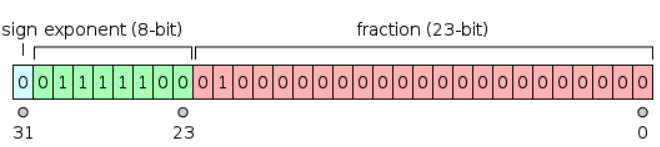 C
A
B
MUL
(A.s ^ B.s) (A.e + B.e) (A.m * B.m)
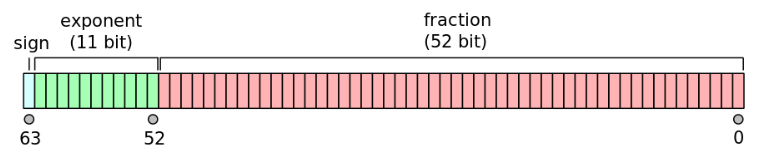 A * B
ADD
(P.e != C.e |-> 
shift P.m)
Image Courtesy:- https://en.wikipedia.org/wiki/IEEE_754-1985#Single_precision
A, B, C, OUT can be single precision (SP MAD) or Double precision (DP MAD) 
Sign = A.s, B.s 
Exponent = A.e,B.e,C.e,P.e 
Mantissa (Fraction) =A.m,B.m,P.m
OUT =A * B + C
© Accellera Systems Initiative
5
Design Overview
A’
A”
A
Preprocessing
(source modification function)
Data computation
(A’ * B’ + C’)
Postprocessing (saturation output )
B
B’
B”
Output
C
C'
C”
mant C’
Complement
Align
Invert
Adder
Normalize
mant A’
Rounding
Mul Block
LZA
mant B’
sign, exp  result
© Accellera Systems Initiative
6
Datapath Formal Verification (SPFMA/DPFMA Design)
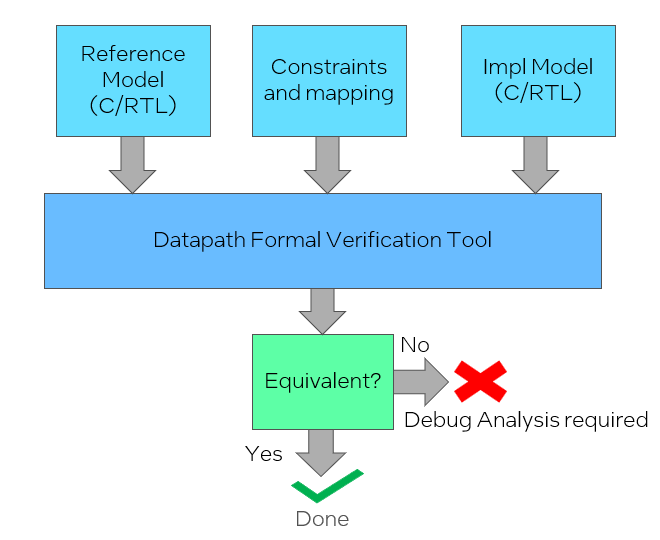 Pipelined RTL
Untimed C/C++ Model
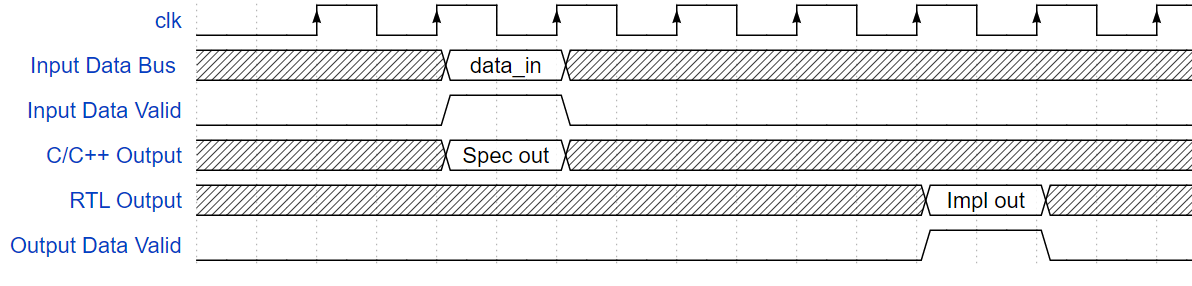 Input space is huge
Focus is on proving single transaction 
Run E2E setup for ~48 hours
Equivalent?
© Accellera Systems Initiative
7
Complexity Reduction: Standard case split on inputs
Denorms
Nan
Nan
-∞ max-          -1.0         min- ±0   min+        +1.0          max+ +∞
Infinity
Zero
Infinity
Normal numbers
Normal numbers
N : Normal Number
D : Denormal Number
© Accellera Systems Initiative
8
So far……
No more FV setup issues
Complexity reduction technique
Pure Datapath Check
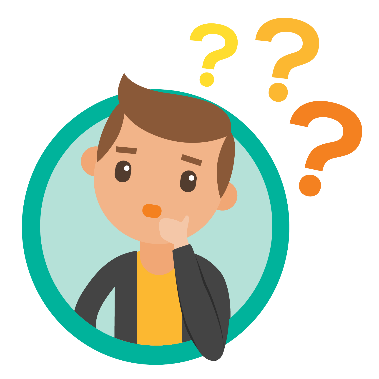 Standard case split on Inputs
Still facing convergence issue
Proof ran for 48 hours
Aimed Single transaction
Created C2RTL setup
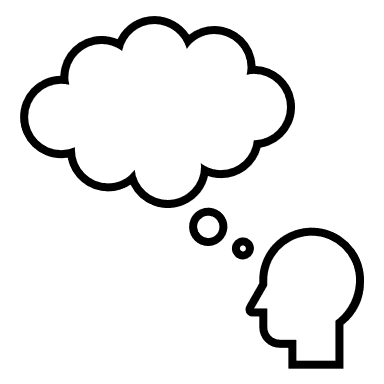 Step-by-step Approach:
Impact of Deep Drive:
More Time & Resource investment
Need Design expertise
Chance to missing deadline
Un-convergence may lead to the escape of bug
Multiple tools available, can I use them
Problem
Level 0
SP-n
SP-1
SP-2
Level 1
Tool Agnostic
Flow
Level 2
SP-2.1
SP-2.n
© Accellera Systems Initiative
9
Tool Agnostic Flow: Challenges & Approaches
Setup
SVA
Creating Multiple Verification Setups
Handling Design Constraints
Design Constraints
Compilation
Design Constraints
Approaches:
Checkers
Compilation
Creating Multiple Verification Setups
Design compilation, mapping and Checkers are in tool specific format
Assume SVA of Design Constraints
Handling Design Constraints
Coded Design Constraints as SVA (portable/reusable)
Reduce setup  time 
DV integration gives confidence on FV Setup
Assume SVA
Checkers
Setup
FV SETUP 
Compilation & Checkers -> 20%
Design Constraints          -> 80%
© Accellera Systems Initiative
10
SPFMA/DPFMA: Level-1 Subproblems
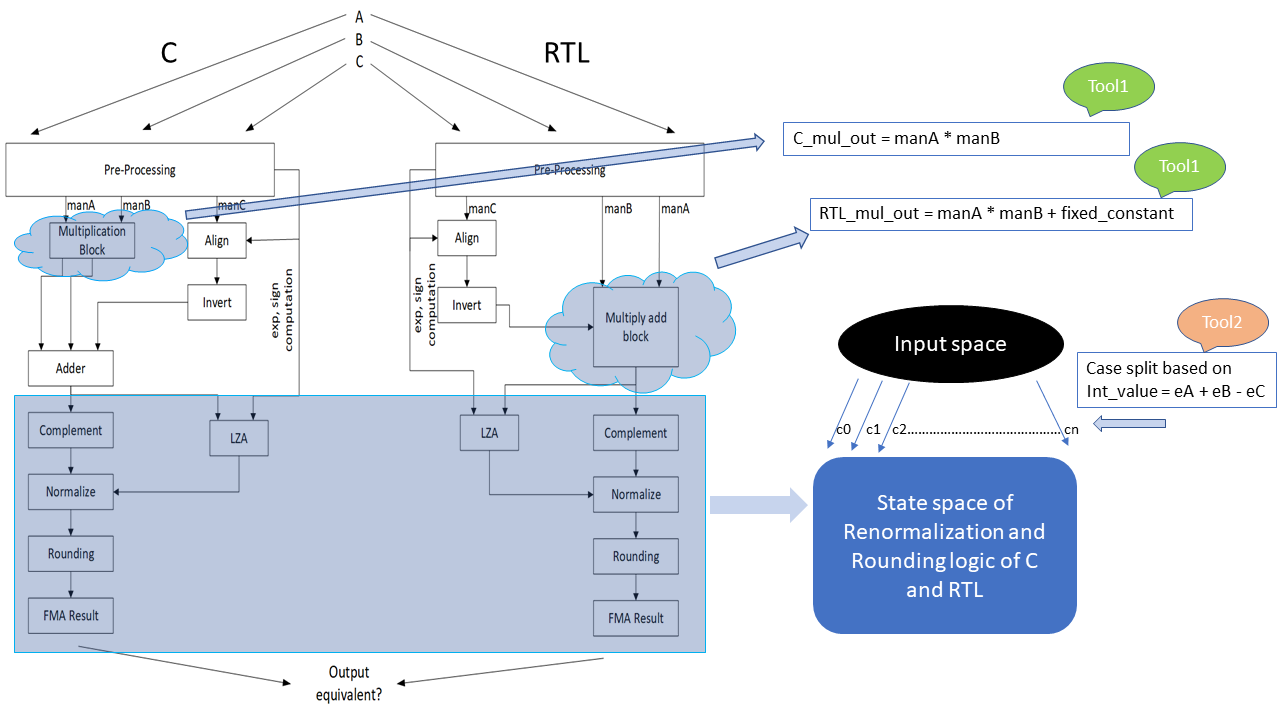 © Accellera Systems Initiative
11
Overall Proof Strategy: SPFMA
A,B,C
Primary inputs
Standard case split
Assume guarantee 
Tool Agnostic flow
DDD
NNN
DDN
NND
Standard Casesplit
DND
NDN
DNN
NDD
Proved and Assumed Multiplier Block
Multiplier Assume Guarantee
Each Casesplit result
out_cs0   out_cs1    out_cs2    out_cs3   out_cs4  out_cs5   out_cs6  out_cs7
OUT
Final output
© Accellera Systems Initiative
12
Overall Proof Strategy: DPFMA
Standard case split
Assume guarantee 
Tool Agnostic flow
A,B,C
Primary inputs
Input constraint: spec limitation(POC)
NNN
Proved and Assumed Multiplier Block
Multiplier Assume Guarantee
Casesplit (level1)
0   1 ………...7…………12………….…….24………....31
Level 2 casesplit for unconverged cases
Casesplit (level2)
0   1   2……………………………….126  127
Final output
OUT
© Accellera Systems Initiative
13
Bug Revealed: SPFMA
Bug Scenario:
Denorm mode is off and intermediate value before round up is Max Denorm, then the RTL output is zero.
RTL flushes intermediate value (Max Denorm) to zero before round up.
Denorms
Scenario
-∞ max-          -1.0         min- ±0   min+        +1.0          max+ +∞
Zero
Min- Normal
0x80800000
Max- Denorm
0x807FFFFF
© Accellera Systems Initiative
14
Bug Revealed: DPFMA
Bug Scenario:
Denorm mode is off and intermediate value before round up is Max Denorm, then the RTL output is mismatched with expected value.
RTL flushes intermediate value (Max Denorm) to zero before round up.
Not revealed even after running the setup for 50hrs.
Denorms
Scenario
-∞ max-          -1.0         min- ±0   min+        +1.0          max+ +∞
Zero
Min- Normal
0x8010000000000000
Max- Denorm
0x800FFFFFFFFFFFFF
© Accellera Systems Initiative
15
Optimizing the next generation FV
Now 1st Gen RTL became Golden
Easy Setup bringing up
Easy debug
Less abstraction difference
Low effort high ROI
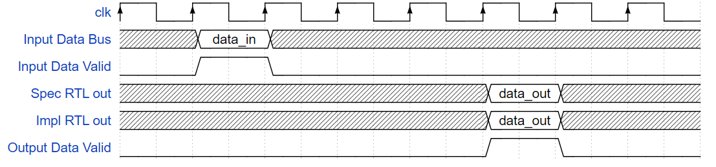 © Accellera Systems Initiative
16
Conclusion
FV is primary vehicle for Execution Unit instructions.
Reported 10+ bugs including more than 2 corner cases
Automated weekly regressions to catch early bugs without manual efforts

Tool agnostic approach is used to get complete convergence.
100% convergence on unit much before deadlines
Huge shift left achieved 

Integration of Design constraints (SVA) with DV gives confidence on FV Setup.
Simulation + SVA to prevent over-constraint env

Vendor collaboration to improve engines for complex blocks
© Accellera Systems Initiative
17
Future work
Spec
Compilation
 Input Mapping
Output checkers
Design Constraints 
(SVA creation Env)
Setup Database
E2E Setup
Impl
Tool Info
Generation Env
Updating setup with Convergence Techniques
Convergence Techniques
Convergence Env
No
End
Proof
Yes
Converge ?
Setup with Convergence Technique
E2E Setup
FV Tool Execution Env
In-House Tool for TAF
TAF Architecture
© Accellera Systems Initiative
18
Questions
© Accellera Systems Initiative
19